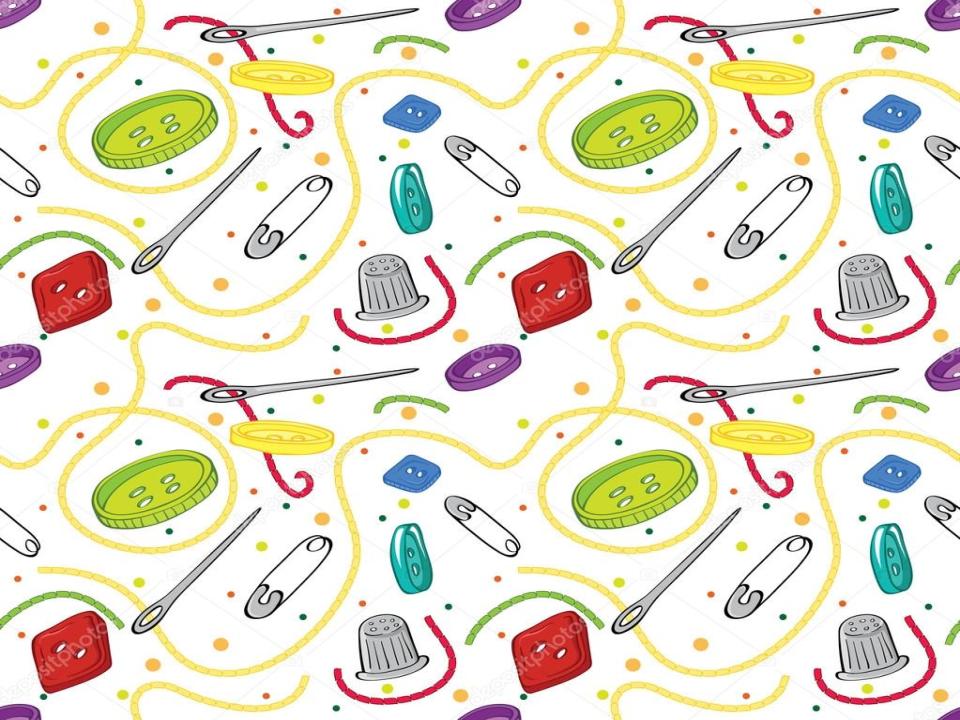 Мастер - класс на тему:«Платье для принцессы»
Юные дизайнеры
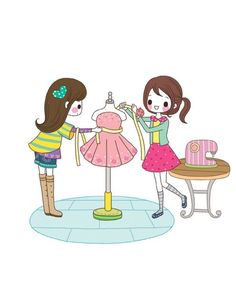 Дизайн одежды —творческое направление в создании, конструировании и моделирования красивых, оригинальных, удобных  и функциональных платьев, костюмов на все случаи жизни
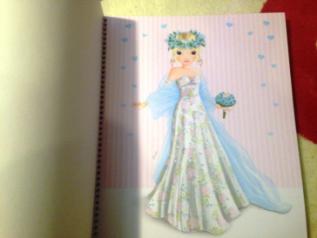 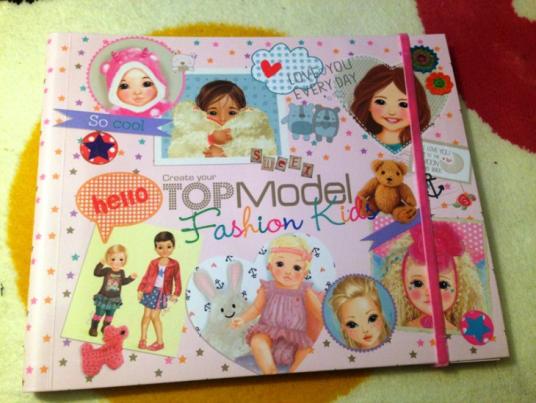 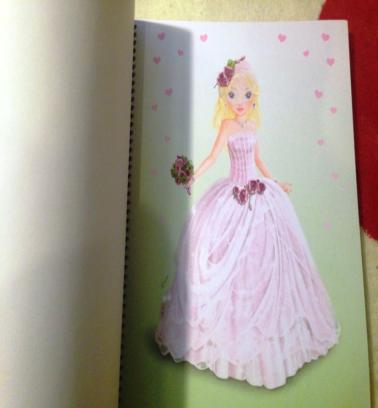 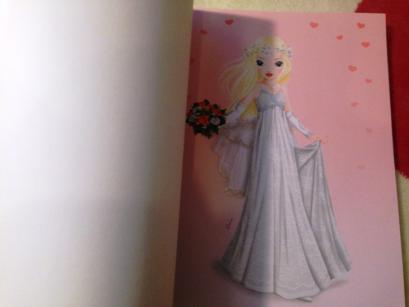 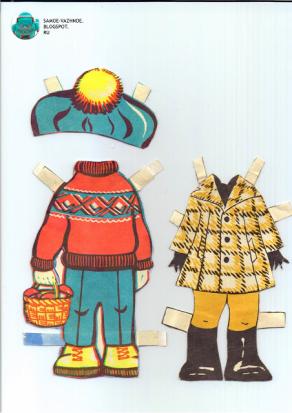 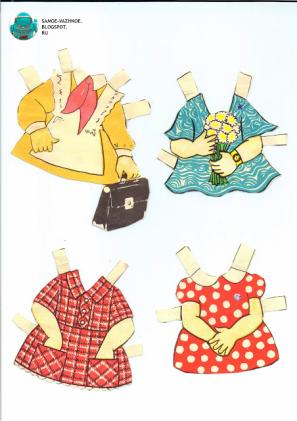 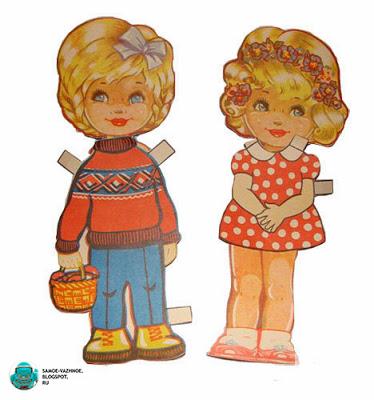 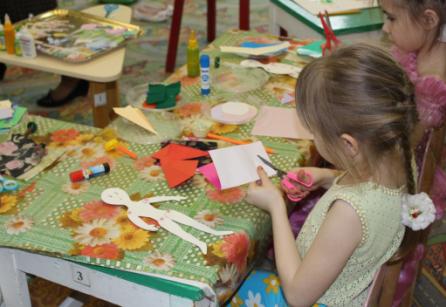 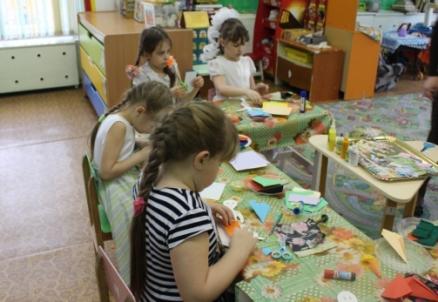 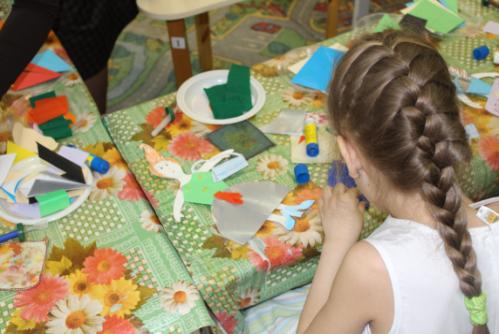 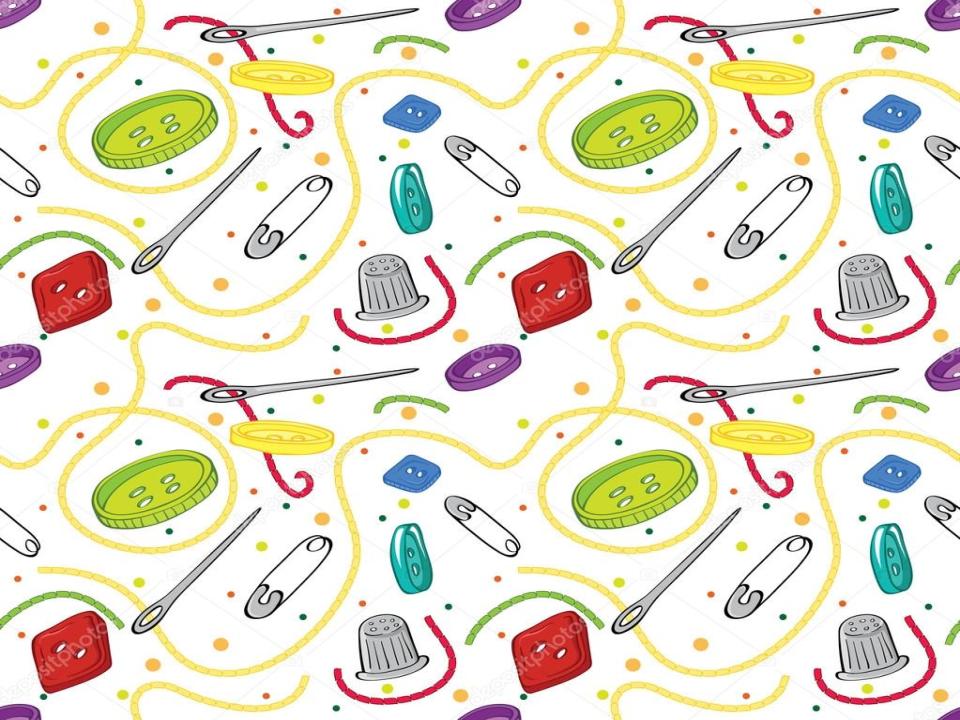 Цель обучения моделирования одежды с детьми: развитие фантазии, способности к наблюдению и размышлению, умение нестандартно преобразовывать любую форму, учить работать с бумагой, используя различные техники.
Цель обучения моделирования одежды с детьми: развитие фантазии, способности к наблюдению и размышлению, умение нестандартно преобразовывать любую форму, учить работать с бумагой, используя различные техники.
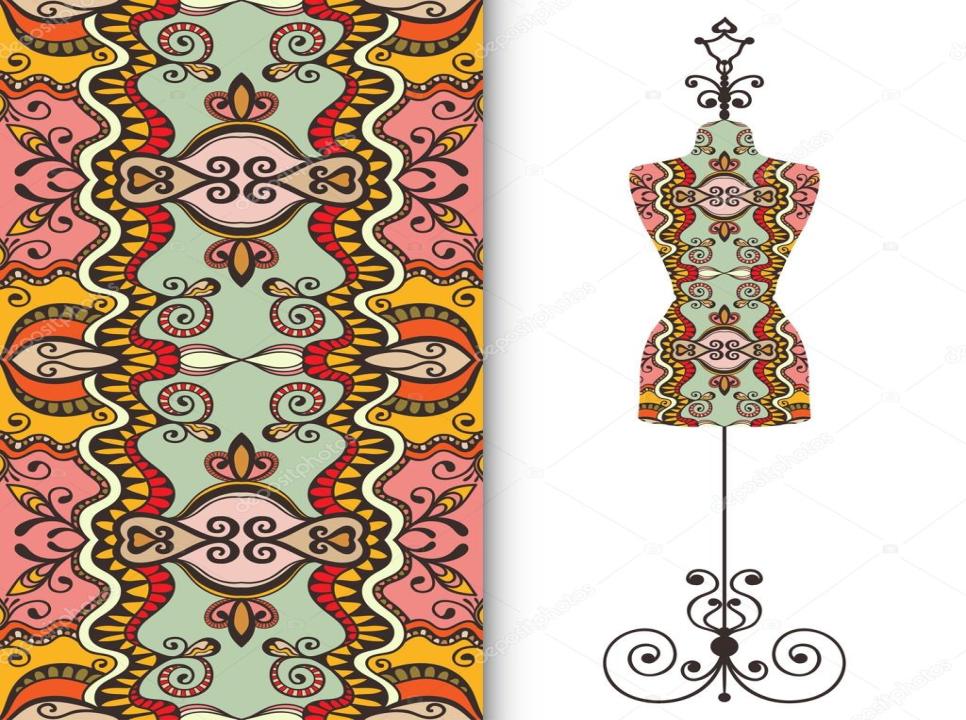 Где взять источник вдохновения для создания эскиза модели?
Этнические мотивы
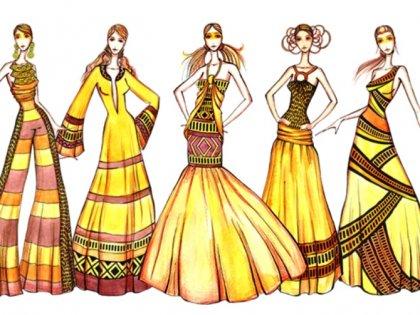 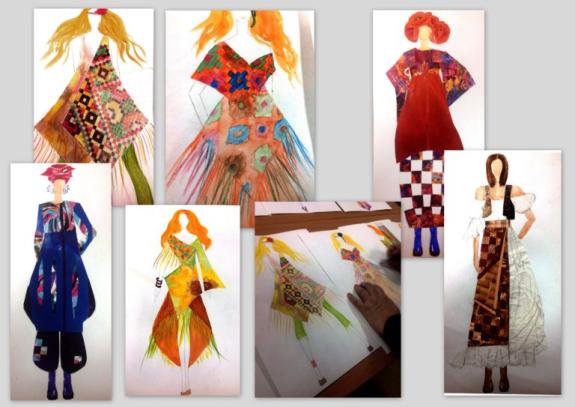 Архитектура
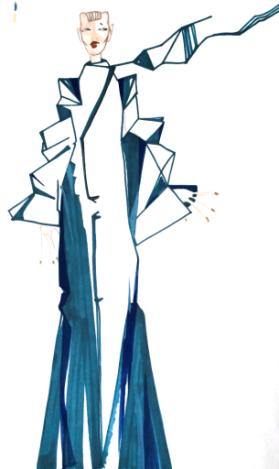 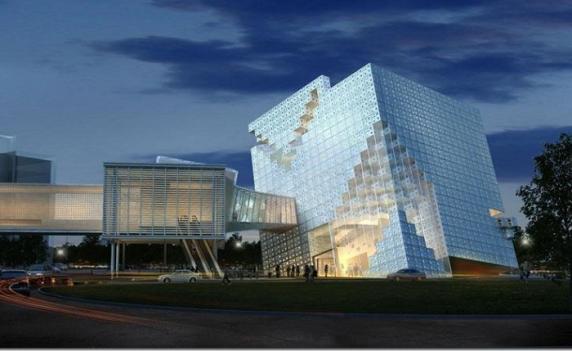 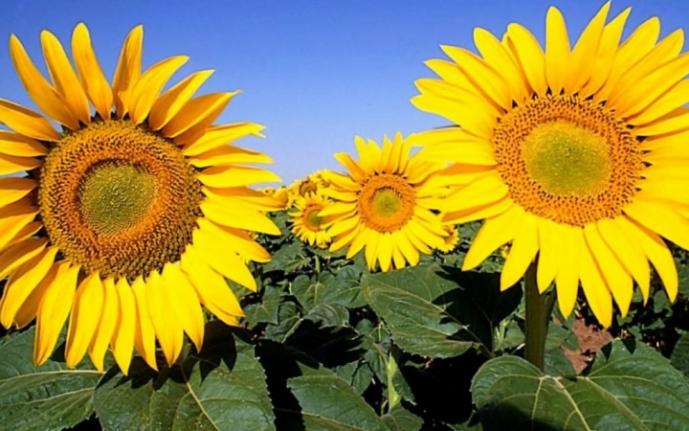 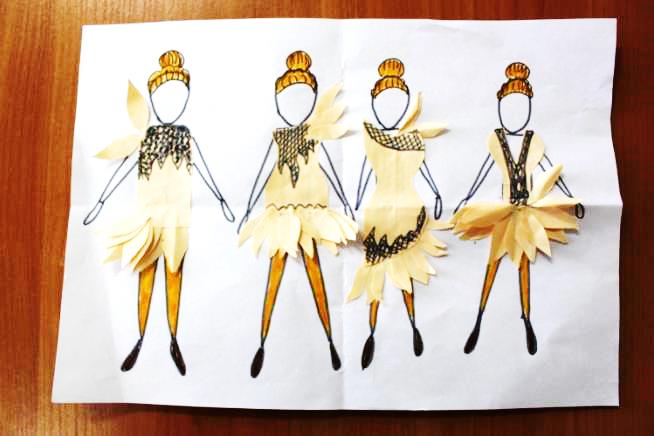 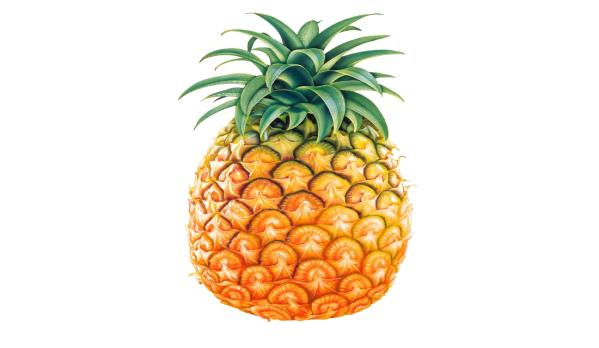 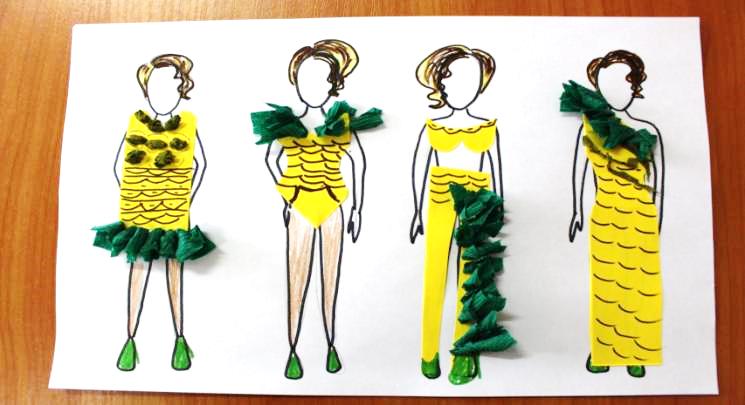 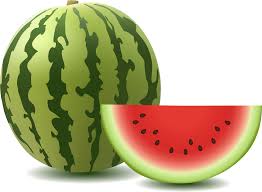 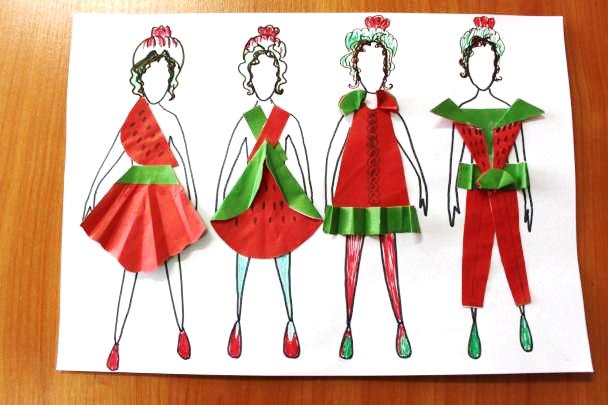 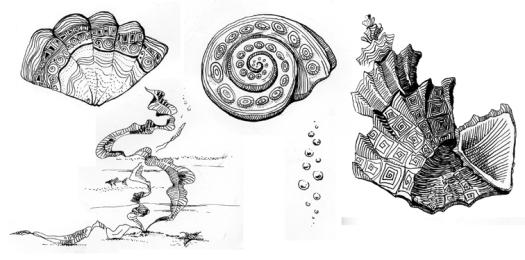 Ракушки
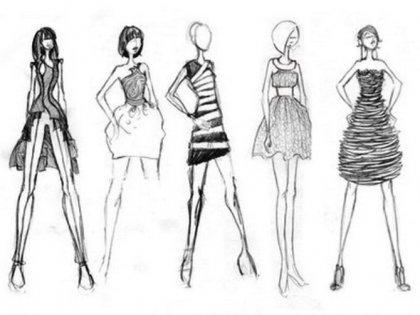 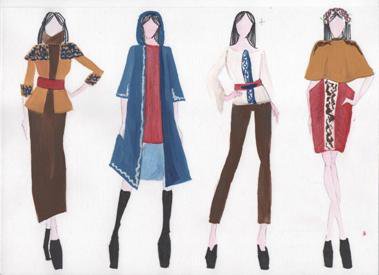 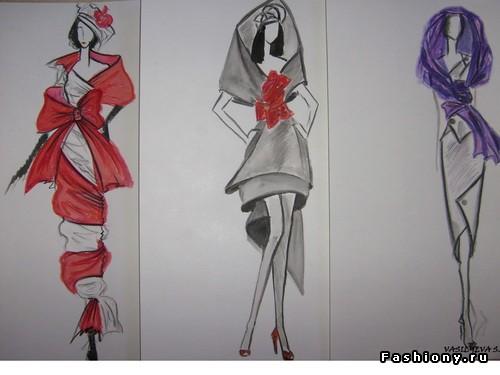 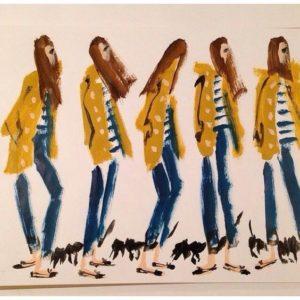 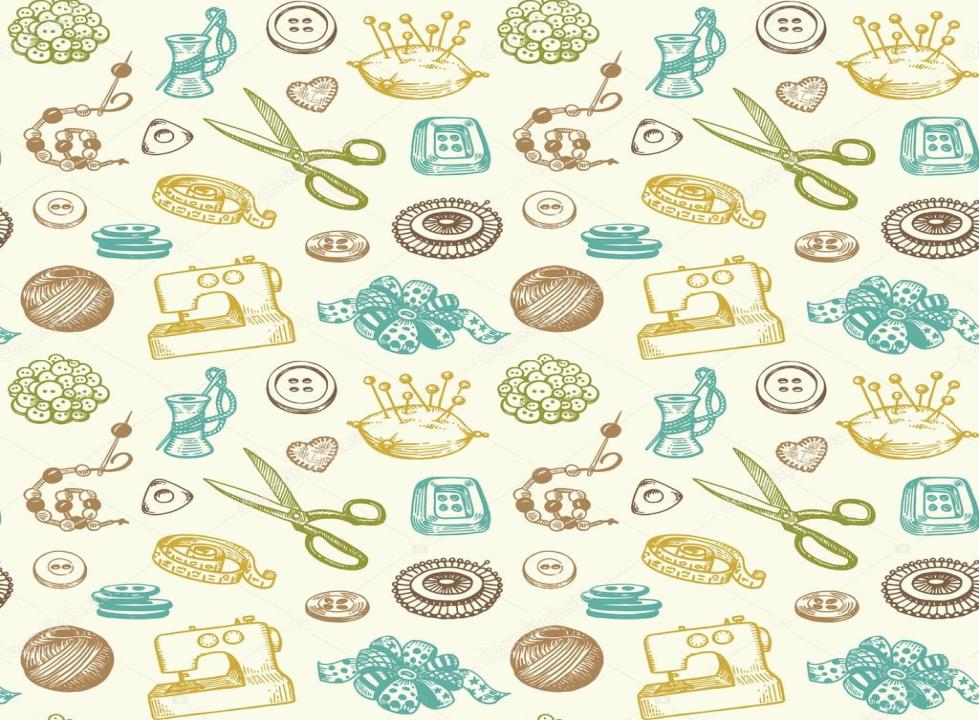 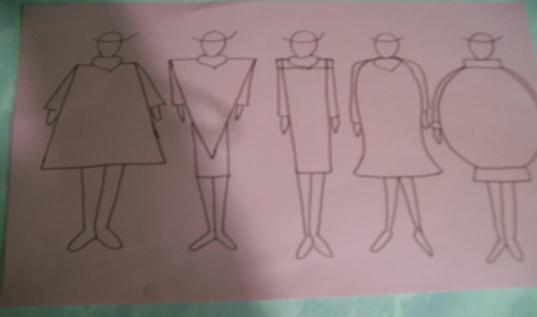 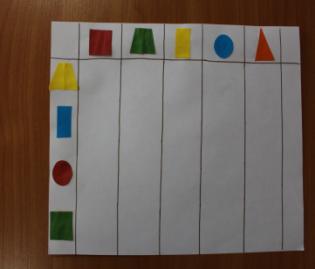 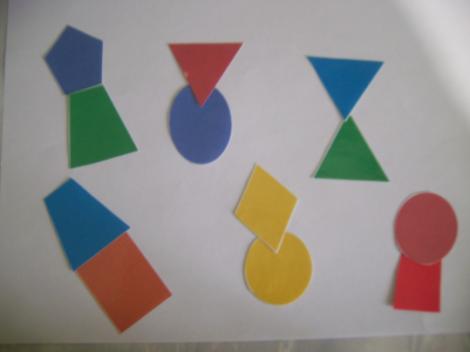 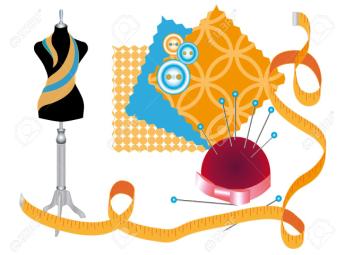 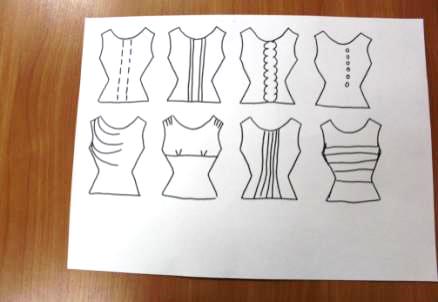 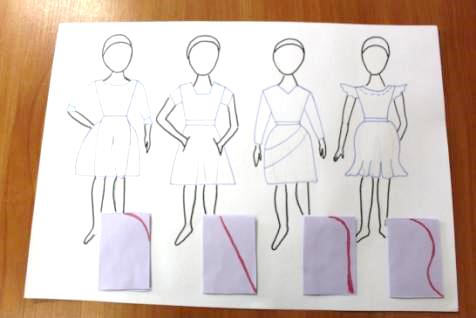 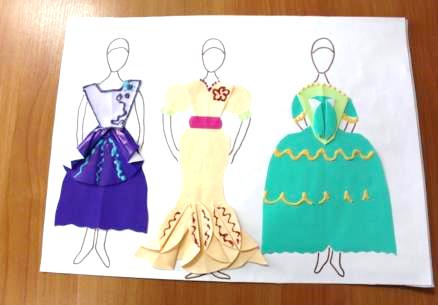 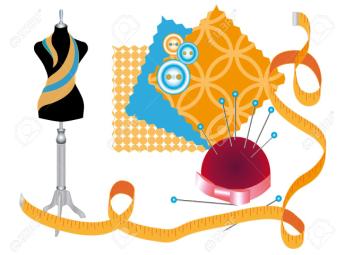 План моделирования:1.Определиться с главной идеей образа.2.Используя геометрические фигуры, составить силуэт будущего платья.3.Продумать длину платья, форму горловины или воротника, рукава.4.Использовать различные линии.
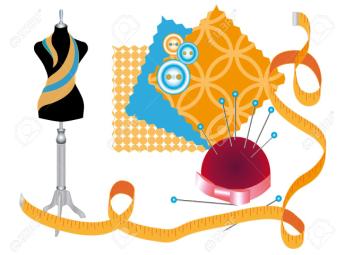 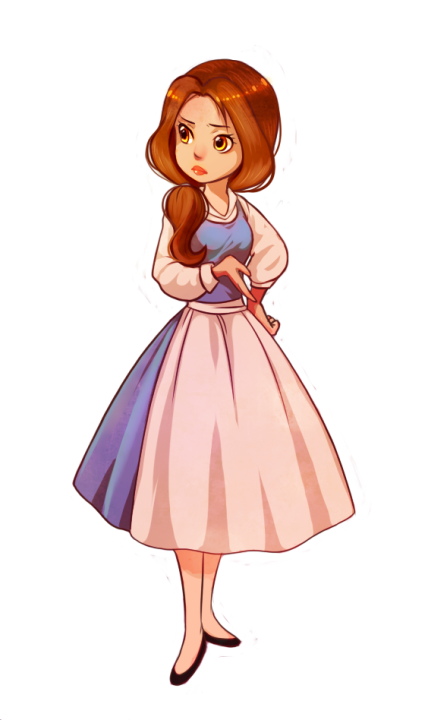 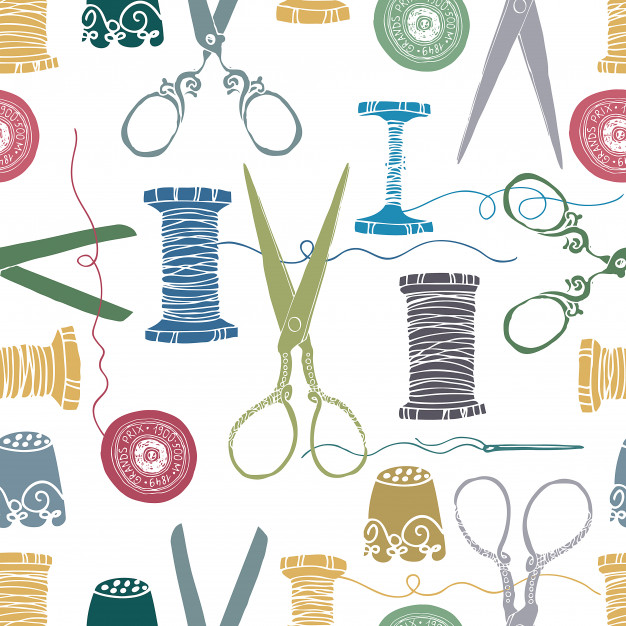 Здравствуйте, меня зовут  принцесса Верочка
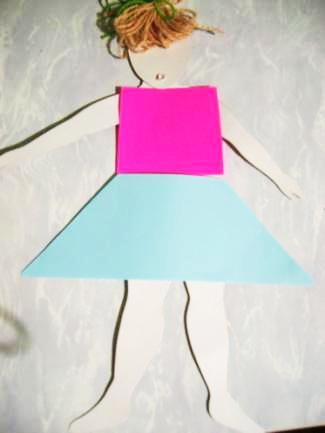 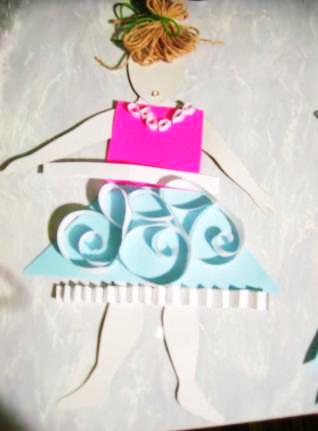 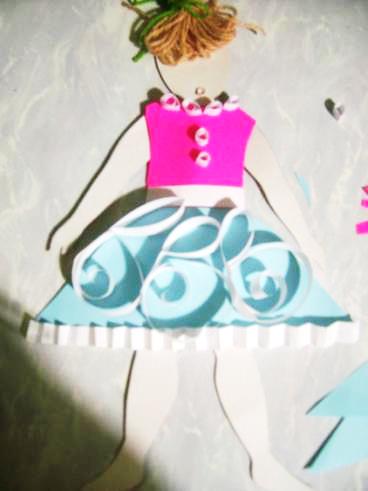 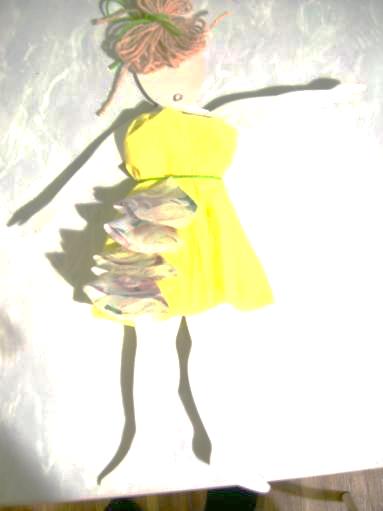 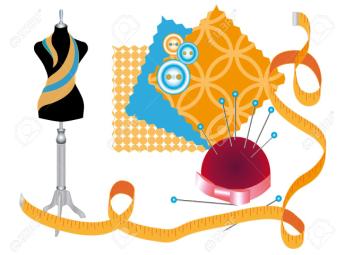